The Book of Ephesians
Chapter 2:1-10 Motivation
Last time
What God has done for us
We come to faith (1 time decision)
We choose to follow God (many daily decisions)
Why continue to follow God?
Ephesians 2:1–3 (NASB95)
1 And you were dead in your trespasses and sins, 2 in which you formerly walked according to the course of this world, according to the prince of the power of the air, of the spirit that is now working in the sons of disobedience.
What is sin and how does it make me “dead”?
Sin ἁμαρτία (hamartia)
1a to be without a share in. 1b to miss the mark. 1c to err, be mistaken. 1d to miss or wander from the path of uprightness and honour, to do or go wrong. 1e to wander from the law of God, violate God’s law, sin.
Strong, J. (1995). In Enhanced Strong’s Lexicon. Woodside Bible Fellowship.
God’s ways are the reference point.
When we are aligned with Him
When we are off course
Sin ἁμαρτία (hamartia)
That might not seem that bad
1
1
Until you realize God is the source of life
Sin ἁμαρτία (hamartia)
That might not seem that bad
Colossians 1:17 (NASB95) — 17 He is before all things, and in Him all things hold together.
1
1
Until you realize God is the source of life
Sin ἁμαρτία (hamartia)
That might not seem that bad
Romans 6:23 (NASB95) — 23 For the wages of sin is death, …
1
1
Until you realize God is the source of life
Ephesians 2:1–3 (NASB95)
1 And you were dead in your trespasses and sins,
Built to shed the light of God
But born unplugged from the source 
We are all born this way
Ephesians 2:1–3 (NASB95)
2 in which you formerly walked according to the course of this world, according to the prince of the power of the air, of the spirit that is now working in the sons of disobedience.
The World vs “the way”
The course of the world is away from the source
The World vs “the way”
There is a current leading us away from God
What is more natural than being selfish?
What is easier than wanting to take revenge?
We are all looking for contentment and the world only offers false promises
The World vs “the way”
There is a current leading us away from God
What is more natural than being selfish?
What is easier than wanting to take revenge?
We are all looking for contentment and the world only offers false promises
“Nobody wanted to be famous more than me,” Perry told The Times in April, discussing “Friends, Lovers, and the Big Terrible Thing” at the Festival of Books. “I was convinced it was the answer. I was 25, it was the second year of ‘Friends,’ and eight months into it, I realized the American dream is not making me happy, not filling the holes in my life. I couldn’t get enough attention. … Fame does not do what you think it’s going to do. It was all a trick.”
-L.A. Times Oct. 28, 2023
The World vs “the way”
There is a current leading us away from God
What is more natural than being selfish?
What is easier than wanting to take revenge?
We are all looking for contentment and the world only offers false promises
“Nobody wanted to be famous more than me,” Perry told The Times in April, discussing “Friends, Lovers, and the Big Terrible Thing” at the Festival of Books. “I was convinced it was the answer. I was 25, it was the second year of ‘Friends,’ and eight months into it, I realized the American dream is not making me happy, not filling the holes in my life. I couldn’t get enough attention. … Fame does not do what you think it’s going to do. It was all a trick.”
-L.A. Times Oct. 28, 2023
Ephesians 2:1–3 (NASB95)
3 Among them we too all formerly lived in the lusts of our flesh, indulging the desires of the flesh and of the mind, and were by nature children of wrath, even as the rest.
Ephesians 2:1–3 (NASB95)
3 Among them we too all formerly lived in the lusts of our flesh, indulging the desires of the flesh and of the mind, and were by nature children of wrath, even as the rest. 
God is good and will not let evil go unpunished
Ephesians 2:1–3 (NASB95)
3 Among them we too all formerly lived in the lusts of our flesh, indulging the desires of the flesh and of the mind, and were by nature children of wrath, even as the rest. 
We are born on the wrong path
Ephesians 2:1–3 (NASB95)
THIS IS WHAT THEY CALL

“THE BAD NEWS”
3 Among them we too all formerly lived in the lusts of our flesh, indulging the desires of the flesh and of the mind, and were by nature children of wrath, even as the rest. 
We are born on the wrong path
Ephesians 2:4–6 (NASB95)
4 But God, being rich in mercy, because of His great love with which He loved us, 5 even when we were dead in our transgressions, made us alive together with Christ (by grace you have been saved),
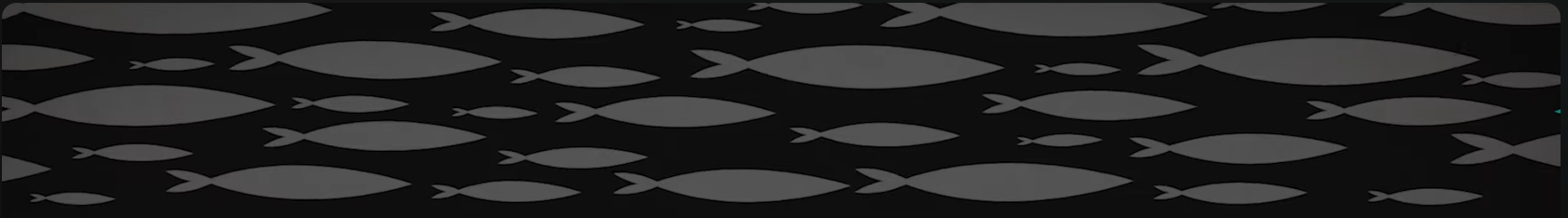 But god…
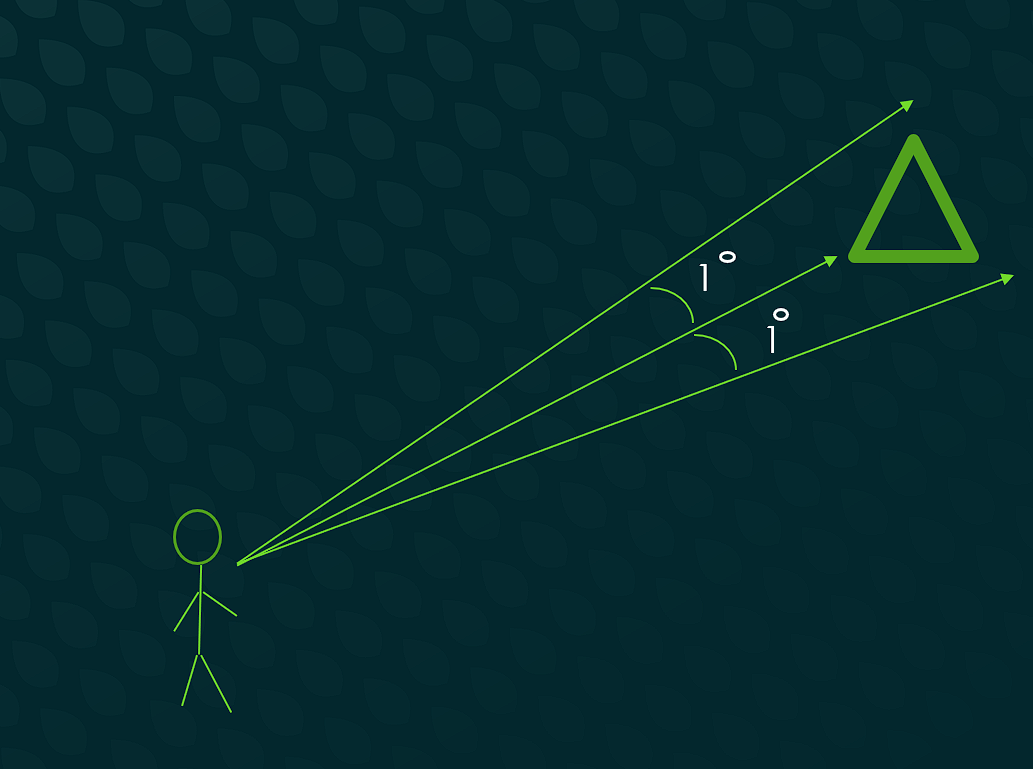 While we continued off course
Creating suffering and pain
Shaking our fist at Him
Swept away in a current of selfishness
Living askew from our true purpose
Made us alive together with Christ
But god…
While we continued off course
Creating suffering and pain
Shaking our fist at Him
Swept away in a current of selfishness
Living askew from our true purpose
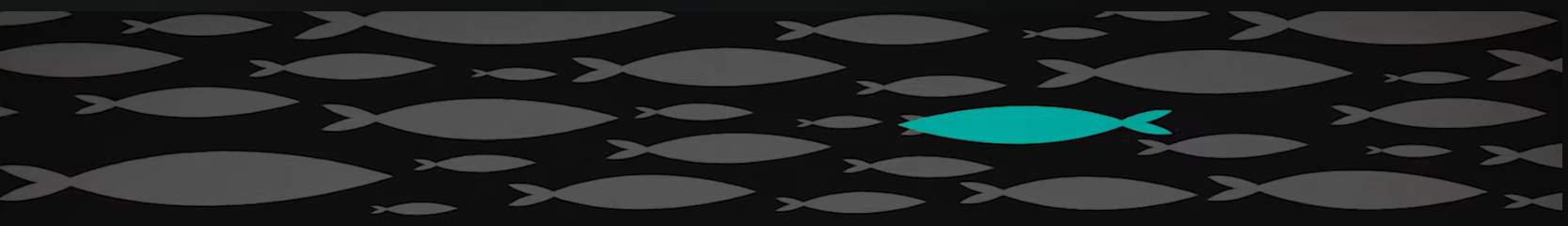 Made us alive together with Christ
But god…
For by grace you have been saved
While we continued off course
Creating suffering and pain
Shaking our fist at Him
Swept away in a current of selfishness
Living askew from our true purpose
Romans 6:23 (NASB95) — 23 For the wages of sin is death …
Made us alive together with Christ
But god…
For by grace you have been saved
While we continued off course
Creating suffering and pain
Shaking our fist at Him
Swept away in a current of selfishness
Living askew from our true purpose
Romans 6:23 (NASB95) — 23 For the wages of sin is death but the free gift of God is eternal life in Christ Jesus our Lord.
Made us alive together with Christ
But god…
THIS IS WHAT THEY CALL
“THE Good NEWS”
For by grace you have been saved
While we continued off course
Creating suffering and pain
Shaking our fist at Him
Swept away in a current of selfishness
Living askew from our true purpose
Romans 6:23 (NASB95) — 23 For the wages of sin is death but the free gift of God is eternal life in Christ Jesus our Lord.
Made us alive together with Christ
But god…
Why would God do this?
For by grace you have been saved
While we continued off course
Creating suffering and pain
Shaking our fist at Him
Swept away in a current of selfishness
Living askew from our true purpose
Romans 6:23 (NASB95) — 23 For the wages of sin is death but the free gift of God is eternal life in Christ Jesus our Lord.
Ephesians 2:4–6 (NASB95)
4 But God, being rich in mercy, because of His great love with which He loved us, 
Because HE is amazing
So that we would become demonstrations of His love and mercy
Ephesians 2:7–9 (NASB95)
7 so that in the ages to come He might show the surpassing riches of His grace in kindness toward us in Christ Jesus. 8 For by grace you have been saved through faith; and that not of yourselves, it is the gift of God; 9 not as a result of works, so that no one may boast.
Ephesians 2:7–9 (NASB95)
7 so that in the ages to come He might show the surpassing riches of His grace in kindness toward us in Christ Jesus. 8 For by grace you have been saved through faith; and that not of yourselves, it is the gift of God; 9 not as a result of works, so that no one may boast.
Ephesians 2:7–9 (NASB95)
Trophies of God’s grace
A Trophy points to an accomplishment
We know the Buckeyes were great in 2014 and future generations will see the trophy to prove it
7 so that in the ages to come He might show the surpassing riches of His grace in kindness toward us in Christ Jesus. 8 For by grace you have been saved through faith; and that not of yourselves, it is the gift of God; 9 not as a result of works, so that no one may boast.
Ephesians 2:10 (NASB95)
10 For we are His workmanship, created in Christ Jesus for good works, which God prepared beforehand so that we would walk in them.
Ephesians 2:10 (NASB95)
10 For we are His workmanship, created in Christ Jesus for good works, which God prepared beforehand so that we would walk in them.
What is our motivation for living God’s way?
What’s my motivation
Why make those moment-by-moment daily decisions to go against the current?
LOVE
No other motivation will hold
Burn out
Become a faker
Become bitter
Plateau
Quit
Shame
Fear
Guilt
Our motives will be tested
Why work hard at this?
Why put up with the social stigma?
Why stand out and get accused?
Our motives will be tested
Matthew 16:24–25 (NASB95) — 24 Then Jesus said to His disciples, “If anyone wishes to come after Me, he must deny himself, and take up his cross and follow Me. 25 “For whoever wishes to save his life will lose it; but whoever loses his life for My sake will find it.
Why work hard at this?
Why put up with the social stigma?
Why stand out and get accused?
Why
Our motives will be tested
Don’t do it for glory
Don’t do it for influence
Don’t do it for Dwell
Do it because it’s right, it’s true, because God saved you and loves you
Our motives will be tested
2 Corinthians 5:20–21 (NASB95) — 20 Therefore, we are ambassadors for Christ, as though God were making an appeal through us; we beg you on behalf of Christ, be reconciled to God. 21 He made Him who knew no sin to be sin on our behalf, so that we might become the righteousness of God in Him.
Do it because it’s right, it’s true, because God saved you and loves you
Don’t do it for glory
Don’t do it for influence
Don’t do it for Dwell
steps
Come to an end of yourself
Be reconciled to God
steps
Come to an end of yourself
Be reconciled to God
Live boldly for God
steps
2 Timothy 1:6–8 (NASB95) — 6 For this reason I remind you to kindle afresh the gift of God which is in you through the laying on of my hands. 7 For God has not given us a spirit of timidity, but of power and love and discipline.
Come to an end of yourself
Be reconciled to God
Live boldly for God
Can you get more practical?
Give me some steps?
Not this time
Because there is no formula for relationship
8 For by grace you have been saved through faith; and that not of yourselves, it is the gift of God; 9 not as a result of works, so that no one may boast.
Can you get more practical?
Living for God means going against the current
Love, truth, compassion, openness 
If you are finding it difficult right now
What is your motivation?